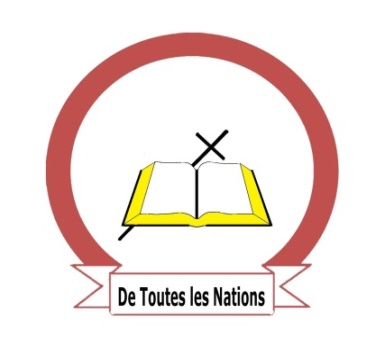 Eglise du Christ au Congo
51ème COMMUNAUTE EVANGELIQUE DE
L’UBANGI MONGALA
CEUM
COMMUNITY HEALTH EVANGELISM (CHE)
Jean-Pierre Zuku and Pete Ekstrand
The goal of Community Health Evangelism (CHE) 
to establish a development ministry whose purpose is to bring together Jesus’ Great Commission and the Great Commandment. 

This is accomplished by training community members as Community Health Evangelists (CHEs) who 
regularly visit 10 – 15 neighboring households, 
share the gospel 
promote principles of disease prevention and healthy living. 

The program is:  
Transferable
Multipliable
Ongoing after the training team leaves
Good health = more than just physical health
Many elements are involved in a truly health person
CHE attempts to address all of the following:
Spiritual Care
Health Education					Clean Water
           Agriculture					Maternal Care
                 Literacy		                Good		Employment (microenterprise)
             Sanitation		               Health		Medical Treatment
               Nutrition					Well Baby Care
       Immunization					Prevention of Disease
Emotional Self-Worth
CHE is 
a multifaceted, community-based, development strategy 
that deals with the whole man 
Physically
Spiritually
Emotionally
Socially. 
Training teams equip local villagers as CHEs in the needed physical, social or emotional topics, and spiritual area.
The Community Health Evangelism Approach
The CHE strategy includes the following primary characteristics:
 
Concentration on meeting priority needs keenly felt by the village through simple community projects. These projects are designed to empower the villagers to do as much as possible on their own. We attempt to begin at the ability level of the people in relation to their leadership, initiative, and self-reliance.
An integration of preventive medicine, health education, and sometimes curative care, into a total program. The emphasis is on prevention and education with expected results in changed lifestyles and conditions. 
A vision and goal to reach the most people as possible. 
A program of instruction that shows the people how they can participate in their own development. Lessons are developed that are aimed at simple health education, identification of major diseases, recognition of the need for medical care, and care of the sick (especially children).
Community self-help and community leadership emanating from the peoples’ commitment to the program
The Community Health Evangelism Approach
A commitment to delegate most of the tasks to local church leaders, community leaders, and the CHEs, who can best generate local support and commitment for the program. 
An understanding that the content of the training must be transferable and multipliable. 
A commitment to use readily available local resources as much as possible. 
Provision for good working relationships with the nearest available hospital for necessary obstetrical, surgical, and medical care of severely ill patients. 
Mass inoculation programs for measles, BCG, DPT, and polio. Such programs should be community sponsored. 
Provision for sanitation training with an emphasis on cleanliness, safe water, and proper use of pit latrines. 
Provision for easily accessible family planning instruction materials.
CHE is made up of 3 essential groups
The training team
The Community Health Committee
The volunteer Community Health Evangelists (CHEs)
2
4
Community Health Evangelism (CHE) Description
People take responsibility for their own physical and spiritual health.
The goal is individual changed lives who affect others, who in turn affect others	thereby the community becomes changed from the inside out.
God's Word                         Holy Spirit                                             Jesus Christ
10
Training Team
1
9
Community

Committee

CHEs
10
8
3
5
8
Project
6
8
N     N     N     N
7
10
Community Health Evangelism (CHE) Description
A training team of two to four people come from the outside with different vocational skills.  They come to a community (give definition of community) to do the following:
Raise up a vision in the community for a wholistic ministry
Help the community identify their needs
Help the community to do something
The community then chooses a committee to represent them in overseeing the work.
The training team then trains the committee in their role, and helps them decide how they will supervise the program.
The committee then chooses the CHEs.
The training team trains the CHEs in health and spiritual topics, two half days a week and does prevention and care, as well as evangelism and follow-up.
Community Health Evangelism (CHE) Description (2)
The committee oversees the day to day work of the CHEs.
CHEs visit 10 to 15 neighbors (N) sharing what they have learned on health and spiritual topics.
Community projects are started with the committee mobilizing the people and the CHEs giving technical supervision.
The training team leaves the area after working with the community three to five years but the program continues because the community owns it. 
The program is encompassed by the Holy Spirit, Jesus Christ, and God’s Word.